Embroideryمفهوم التطريز
التطريز في اللغة: هو وَشْيُ الثياب ورَقْمُها، وطَرَّزَ الثوب؛ أي وشّاه وزخرفه. 

التطريز: هو الوشي والتزيين بالخيوط والرسوم في الثياب أو نحوها.
مفهوم التطريز
عبارة عن زخرفة القماش بعد أن يتم نسجه بواسطة ابرة خاصة يختلف سمكها وطولها وحجمها تبعا لنوع القماش والغرز المستخدمة بخيوط ملونة او معدنية.
مفهوم التطريز
وهو اسم أعجمي اشتق من الكلمة الفارسية طرازيدن وهي ترادف كلمة Embroidery
التطريز في العصور المختلفة:
أولا : العصر المصري القديم:
غرز التطريز المستخدمة
- الفلترية – الفرع – السراجة – الشلالة – الكردونیة –
رجل الغراب – الحشو – الابلیك.
- أنواع الزخارف:
- الزخارف النباتیة: تتمثل في زھرة اللوتس والبردي.
الزخارف الھندسیة:عرفت الزخارف الھندسیة منذ عصور ماقبل
التاريخ وقد لاقت اھتماما كبیرا في العصر المصري القديم،
التطريز في العصور المختلفة
وتمثلت في الخط سواء كان منكسرا او مستقیما او منحنیا،
كذلك الدوائر والمربعات وغیرھا من الاشكال الھندسیة.
الزخارف الحیوانیة وتتمثل في:الكوبرا – الثعبان – الطیور وخاصة النسرالمجنح.
الزخارف الكتابیة :تتمثل في الكتابات الھیروغلیفیة .
التطريز في العصور المختلفة
- استخدم الفنان المصري القديم الخرز والحلي وكذلك الخامات المعدنية مثل الذهب والنحاس .
- اعتني المصريون بتناسق الألوان وتوزيع المساحات الزخرفية توزيعا هندسيا .
التطريز في العصر اليوناني:
وظهر لها طابع عُرف بالأسلوب الهيلينيستي . وهي مشتقة من الفن الإغريقي ؛ وذلك باستخدام العناصر الآدمية والحيوانية والتصويرية ، التي توضح الأساطير الإغريقية . وقد تميز الإغريق بالابتكار والدقة في تكوين زخارفهم الطبيعية ، التي استمدت وحداتها وعناصرها من أوراق الأشجار .
:في العصور الرومانية التطريز
قدَّر الرومان فن التطريز وأطلقوا عليه اسم الرسم بالإبرة ، وجلبوا الحرير من الصين، واعتبروه خامة ذات قيمة عظيمة يطرز عليها . وقد اقتبس الرومان معظم أساليب الزخرفة من الإغريق ؛ مثل طريقة الوحدات المتكررة . واستخدموا أيضاً الرسوم الآدمية والحيوانية ، والنباتية ، والهندسية الممثلة للطبيعة أصدق تمثيل
:في العصور القبطية التطريز
لا يوجد اختلافٌ كبيرٌ في فن التطريز بين كلٍّ من العصر المصري القديم، والعصر القبطي، إلا في الأسلوب الزخرفي ، وزيادة بعض غرز بسيطة في التطريز . وقد زاد استعمال الأشرطة المزخرفة الرفيعة ، وكذا الأشرطة السميكة . ومنها ما يشبه أشرطة (السوتاج والليسيه)
:في العصور القبطية التطريز
استخدم الفنان القبطي الخيط الكتاني الابيض في التطريز علي أرضية من الصوف ذات لون داكن (الأزرق- البني- الأرجواني)مما يؤدي الي التباين اللوني بين التطريز ولون الأرضية.
كما تميز باستخدام الخيوط المعدنية .
:في العصور الاسلامية التطريز
بمجيء العصر الإسلامي ازداد تطور فن التطريز عما كان عليه في العصور السابقة . حيث اشتهر العصر الإسلامي بقطع النسيج ذات الكتابات المطرزة ، وغالبًا ما طُرَّزَتْ بخيوط حريرية ملونة ، ومعدنية ذهبية وفضية . واستمر التطريز بالنسيج المضاف في العصر الإسلامي .
:في العصور الاسلامية التطريز
واشتهر العصر الإسلامي بقطع النسيج ذي الكتابات الموشّاة ، وكذلك ثياب الخليفة التي كان يستخدم في توشيتها الخيوط المعدنية.
في العصور الاسلامية: التطريز
من اهم الغرز المستخدمة:
غرزة الأجور-الحشو- الفستون- الترمسة بالاضافة الي السلسبة والفرع
في العصر الحديث: التطريز
يظهر لنا من خلال دراستنا للعصور السابقة أن فن التطريز عُرف منذ أقدم العصور ، ومر بمراحل مختلفة ، وتطور من حيث الخامات والزخارف والتنوع في أشكال الغرز ، وكان له طابعه الخاص في كل عصر.
في العصر الحديث: التطريز
ومع التقدم التقني، تمكّن الإنسان من استخدام الآلة في التطريز ؛ فظهرت أول ماكينة للتطريز عام 1828م . ووصل التطريز الآلي في الوقت الحاضر إلى مستوى عالٍ من الإتقان والتنوع ، وشاع استخدامه. ولكن التطريز اليدوي مازال محتفظًا بمكانته وقيمته الفنية العالية
في العصر الحديث: التطريز
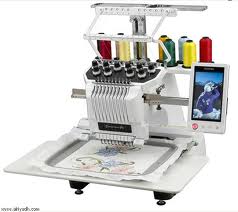 الخامات المستخدمة التطريز
أولا: الأقمشة:
ثانيا: الخيوط:
أنواع الخيوط المستخدمة في التطريز:
أنواع الخيوط المستخدمة في التطريز:
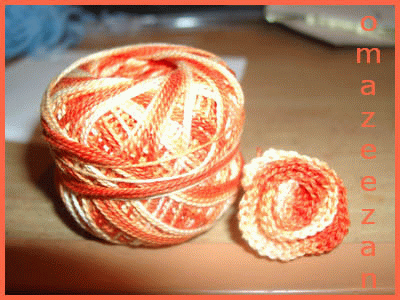 الخيوط القطنية:خيوط لينة متماسكة متينة لها ألوان متعددة وتوجد علي شكل شلل أو بكر مثل الكتون بارليه
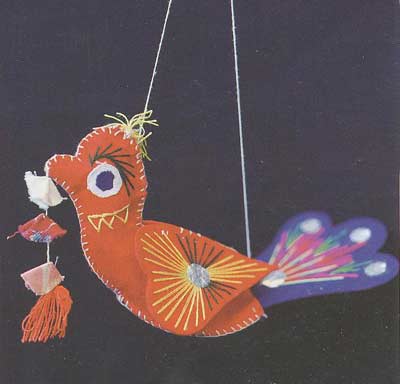 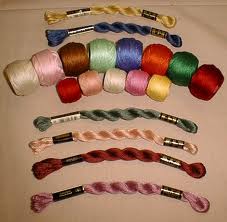 الخيوط الحريرية:خيوط طبيعية علي شكل بكر أو شلل مثل خيوط السوالافابل والسوافلوش
الخيوط الصوفية:خيوط طبيعية علي شكل شلل مختلفة الألوان والسمك كالصوف الأنجوراه والبوكليت
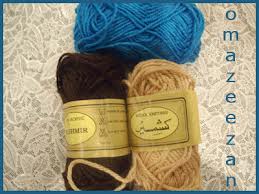 الخيوط المعدنية :هي الخيوط المصنوعة من المعادن الذهبية أو الفضية أو بالوان مختلفة
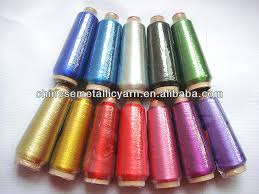 مواصفات خيوط التطريز:1- معامل الاحتكاك2- ثبات اللون3- الانكماش4- ثبات البرم5- قوة التحمل
6- النعومة7- التجانس8- الاستطالة9- سهولة التشكيل
أنواع الخيوط المعدنية:1- الخيوط الذهبية اليابانية- ذات بريق ولمعان - تكون علي هيئة شرائط ضيقة تشبه الشرائح الدقيقة- هذا النوع يتم مروره من خلال النسيج.
2- خيوط الخشخانة:- هذا النوع يباع بالوزن علي شكل حلزوني وتظهر به تضليعات تعطي بريقا ولمعانا.- لا يمر خلال النسيج ويتم خياطته مثل الخرز
3- خيط اللؤلؤ:- خيط حلزوني صلب يشبه سلسلة دقيقة جدا من الخرز .- يثبت فوق النسيج
ثالثا: الشرائط الزخرفية:ظهرت في العصر البيزنطي وكان يطلق    عليها (كلافي)